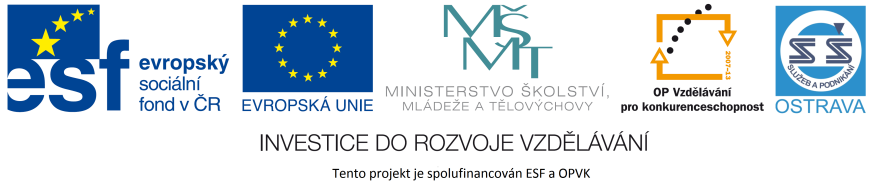 VY_32_INOVACE_ČJM4_5560_ZEM
Výukový materiál v rámci projektu OPVK 1.5 Peníze středním školám
Číslo projektu:		CZ.1.07/1.5.00/34.0883 
Název projektu:		Rozvoj vzdělanosti
Číslo šablony:   		III/2Datum vytvoření:		18.03.2013Autor:			Mgr. Petra ZemánkováUrčeno pro předmět:    	Český jazyk a literaturaTematická oblast:		Česká literatura po roce 1945	 
Obor vzdělání:		Masér sportovní a rekondiční (69-41-L/02)
			4. ročník                                            Název výukového materiálu:									Bohumil Hrabal, Josef Škvorecký, Milan Kundera – test
Popis využití: 		prezentace s využitím dataprojektoru a 				notebooku

Čas:  			15 minut
Na následujících třech stránkách 
najdete testy na vybrané knihy 
jednotlivých spisovatelů 
či informace o těchto autorech 
a jejich tvorbě 
(s ohledem na četbu k maturitě). 
Ke každému tvrzení napište, 
zda je toto tvrzení správné (ANO), 
či nikoliv (NE).
BOHUMIL HRABAL – OSTŘE SLEDOVANÉ VLAKY
Elév je přezdívka hlavního hrdiny.			ANO-NE
Hlavní postava v závěru příběhu umírá. 		ANO-NE
B. Hrabal dostal za filmové zpracování příběhu Oscara.								ANO-NE
Jedná se o novelu.					ANO-NE
B. Hrabal vycházel při tvorbě příběhu z vlastních zkušeností.								ANO-NE
Příběh je zasazen do posledních měsíců 2. světové války.								ANO-NE
Příběh je psán v er-formě.				ANO-NE
Typickým znakem H. knih jsou dlouhá souvětí a nespisovná čeština.						ANO-NE
Příběh je vybudován na kontrastech.			ANO-NE
 Příběh začíná neúspěšným pokusem o sebevraždu.	ANO-NE
JOSEF ŠKVORECKÝ – PRIMA SEZÓNA
Jedna z povídek se jmenuje Zamilovaný charleston. 	ANO-NE
Celkem je v knize pět povídek.			ANO-NE
Autor je současně hlavní postavou všech příběhů v knize.								ANO-NE
Povídky jsou vyprávěny v ich-formě.			ANO-NE
Děj povídek se odehrává na konci druhé světové války.								ANO-NE
Název je myšlen ironicky.				ANO-NE
Sám Josef Škvorecký označil tuto knihu za svou nejlepší.								ANO-NE
Povídky jsou psány spisovnou formou češtiny.		ANO-NE
Z povídek lze vyčíst americký vliv a obdiv.		ANO-NE
Hlavní postava vystupuje i v jiných Škvoreckého knihách.								ANO-NE
MILAN KUNDERA
Jedná se o žijícího autora.			 	ANO-NE
Kniha s názvem Žert je autorovým posledním dílem.	ANO-NE
Autor je současně hlavní postavou všech příběhů v knize.								ANO-NE
Všechny Kunderovy knihy byly zfilmovány.		ANO-NE
Směšné lásky jsou souborem pěti povídek.		ANO-NE
Autor píše v současnosti česky i francouzsky.		ANO-NE
Kundera bývá přiřazován k postmoderním autorům.	ANO-NE
Jedna z povídek Směšných lásek se jmenuje Falešný autobus.								ANO-NE
Na překlady a vydávání knih v češtině se specializuje nakladatelství Atlantis.				ANO-NE
 Román Nesnesitelná lehkost bytí se vyznačuje přesnou matematickou strukturou. 				ANO-NE
Použitá literatura:

PROKOP, V.:  Přehled české literatury 20. století. Sokolov 2001.
NOVÁKOVÁ, D. A KOL.: Literární obsahy (nejen) pro maturanty. Regia Praha 1998.
SOCHROVÁ, M.: Čtenářský deník k Literatuře v kostce pro střední školy. Fragment Havlíčkův Brod 1998.
http://cs.wikipedia.org/wiki/Bohumil_Hrabal
http://cs.wikipedia.org/wiki/Josef_%C5%A0kvoreck%C3%BD
http://cs.wikipedia.org/wiki/Milan_Kundera